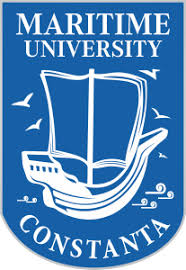 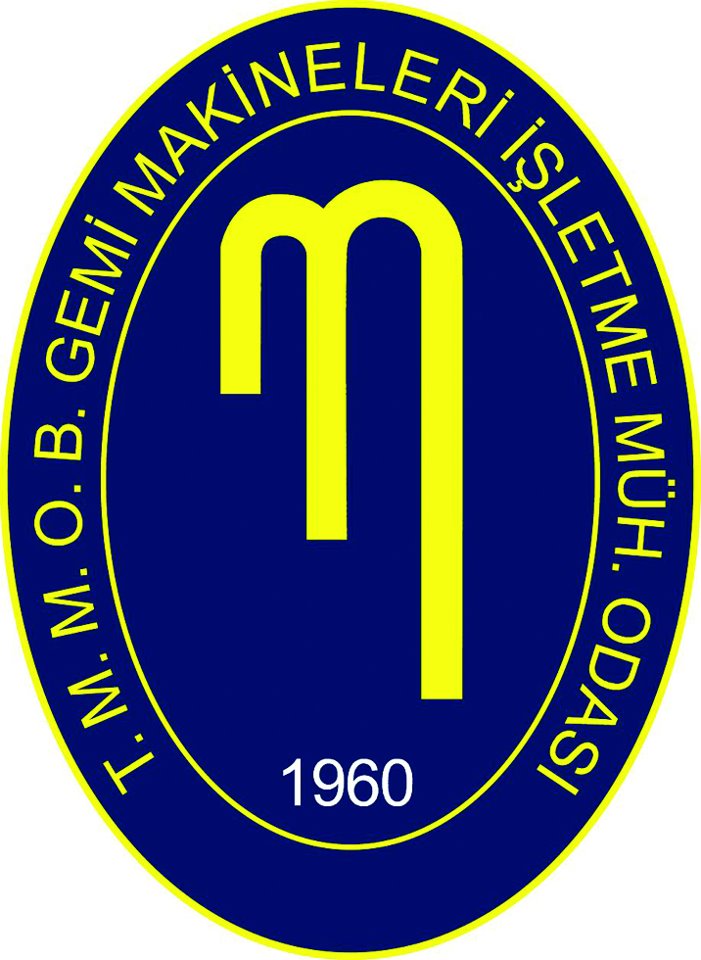 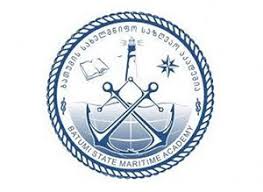 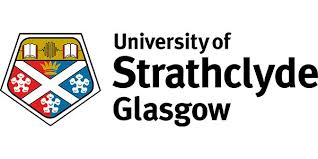 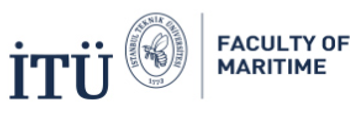 Global Maritime Congress 2024
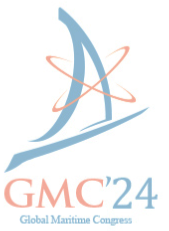 Presentation Title
Authors:
Presenter:
Date:
20-21 May 2024, İstanbul, Türkiye
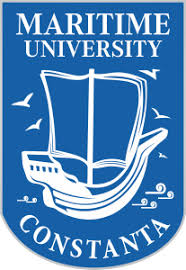 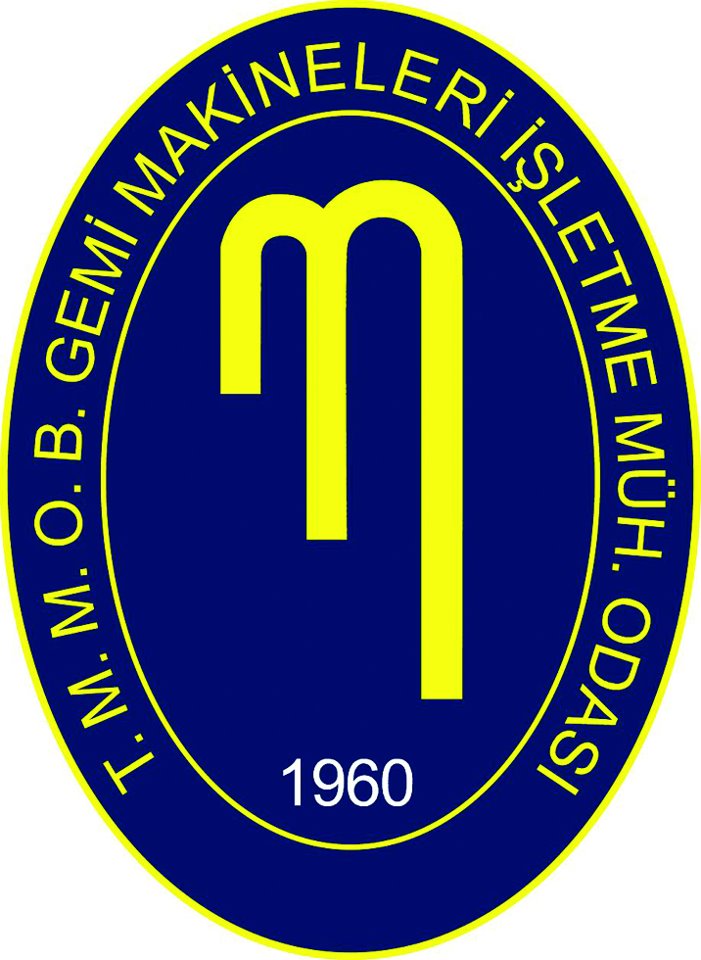 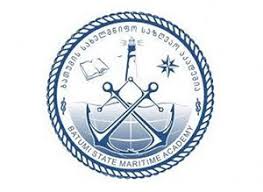 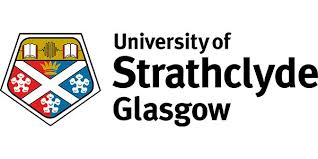 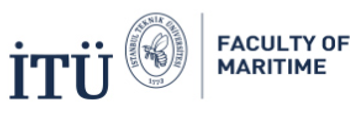 Click to add text
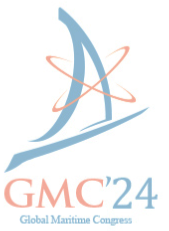 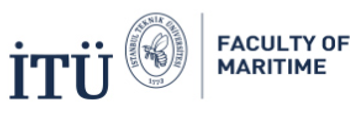 20-21 May 2024 
İstanbul, Türkiye
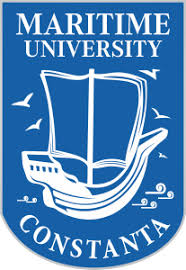 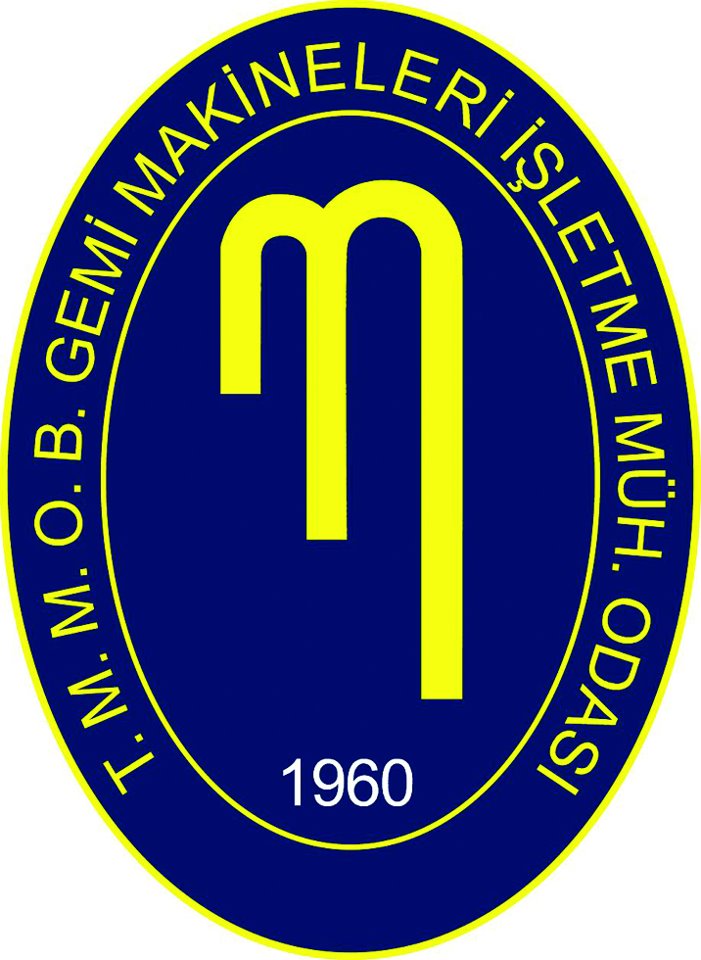 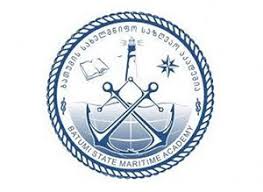 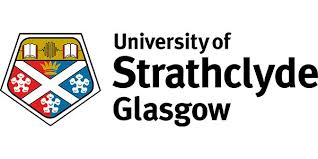 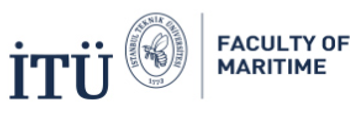 Click to add text
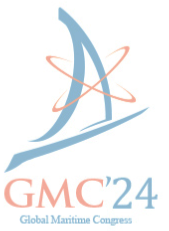 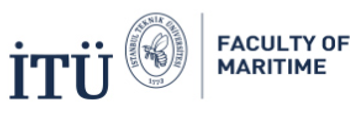 20-21 May 2024 
İstanbul, Türkiye
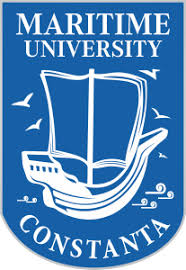 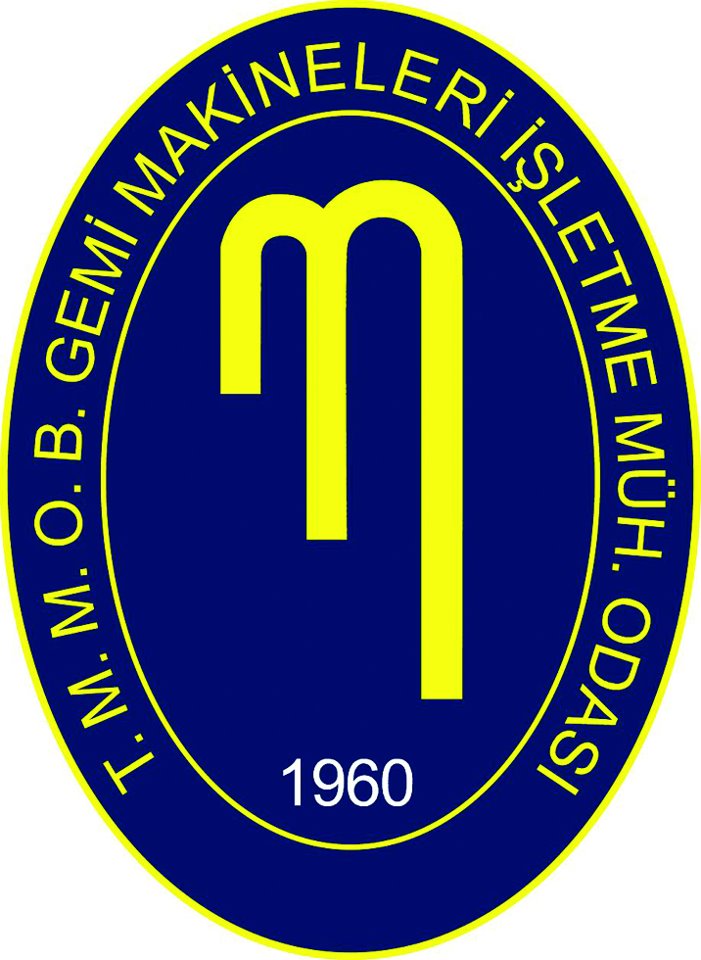 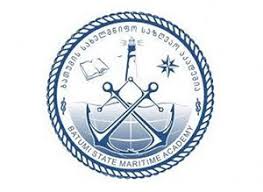 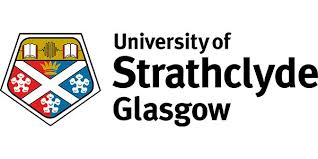 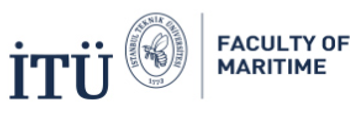 Click to add text
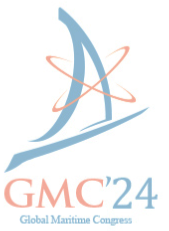 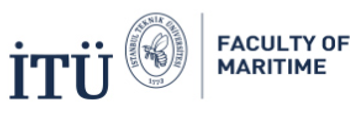 20-21 May 2024 
İstanbul, Türkiye
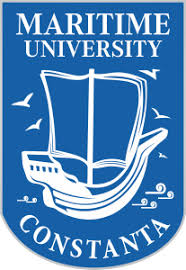 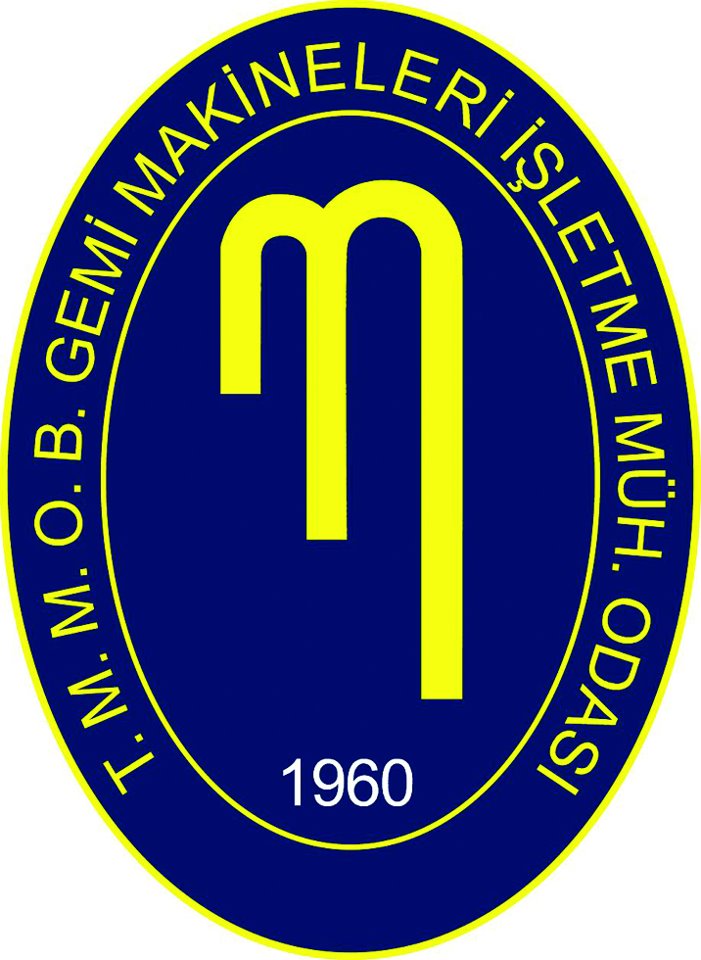 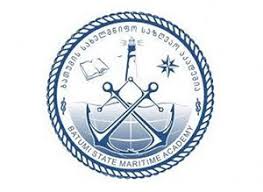 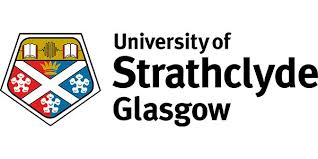 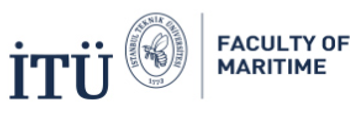 Click to add text
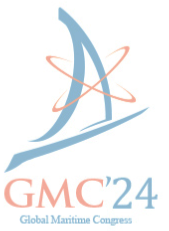 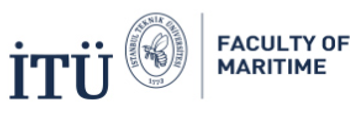 20-21 May 2024 
İstanbul, Türkiye
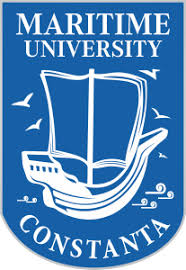 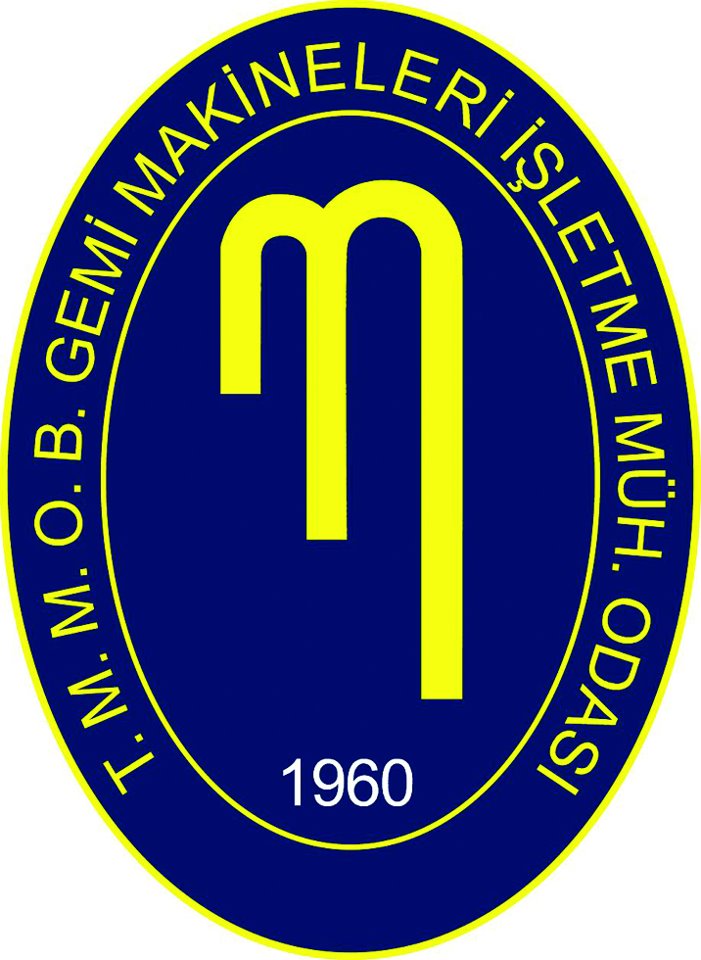 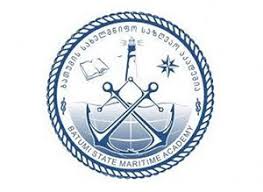 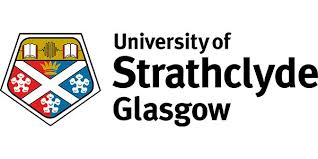 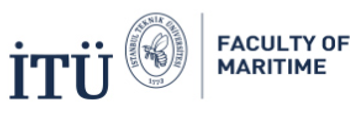 Click to add text
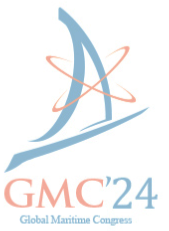 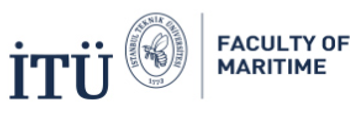 20-21 May 2024 
İstanbul, Türkiye
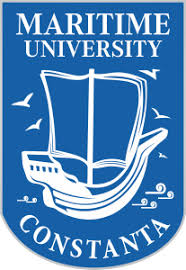 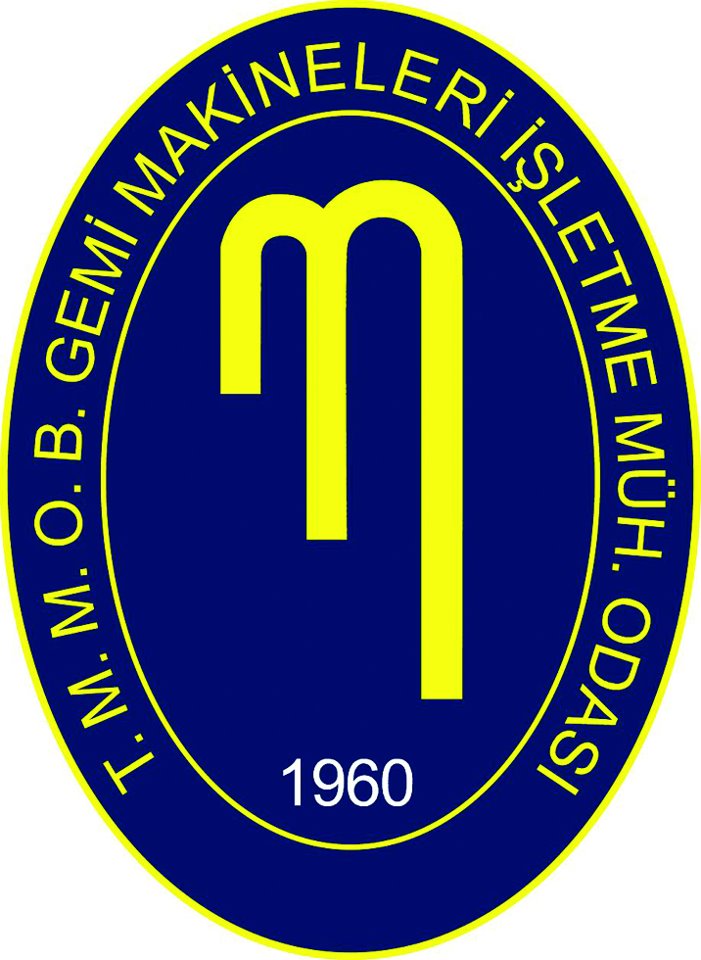 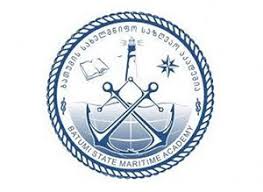 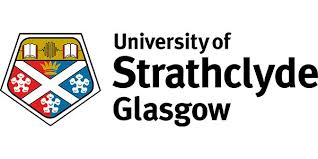 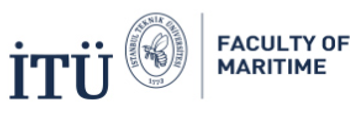 Click to add text
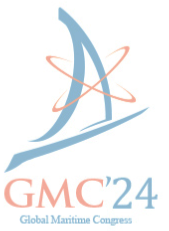 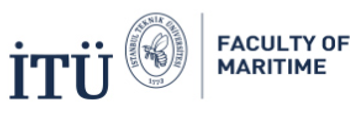 20-21 May 2024 
İstanbul, Türkiye
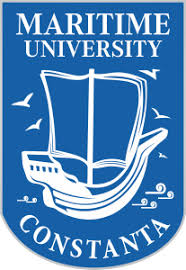 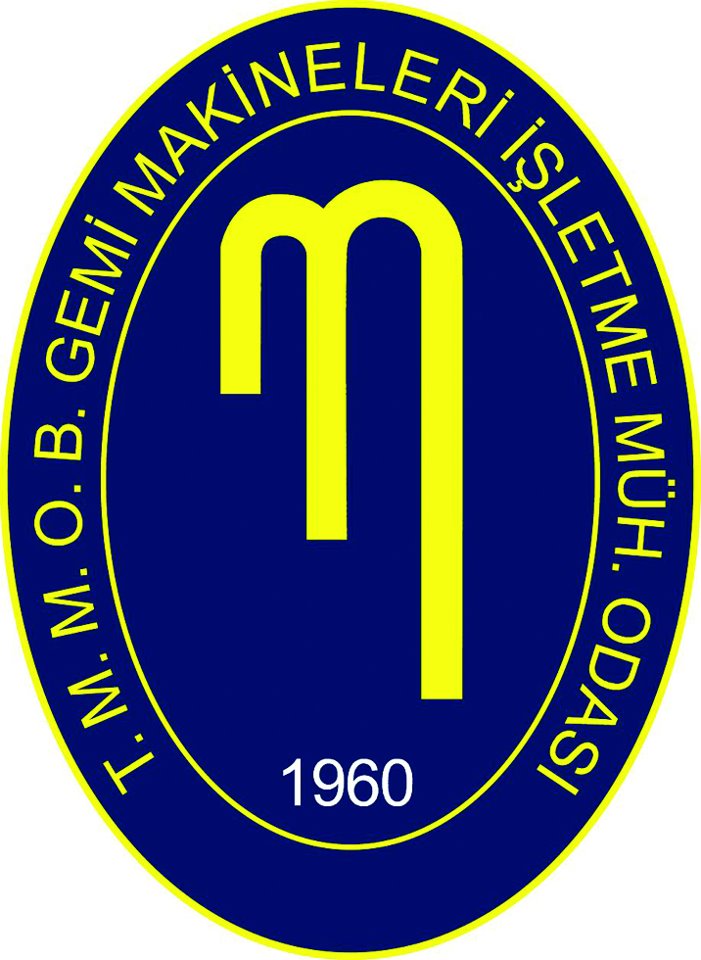 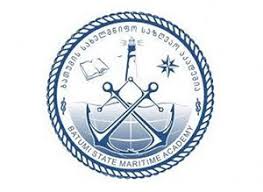 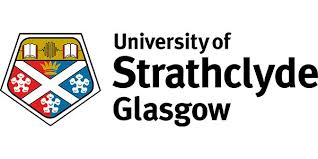 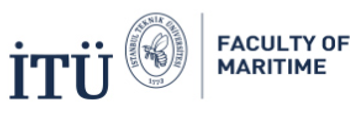 Click to add text
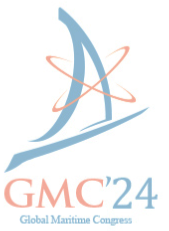 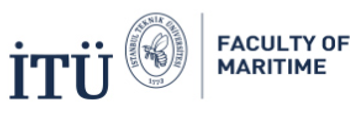 20-21 May 2024 
İstanbul, Türkiye
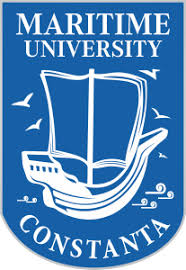 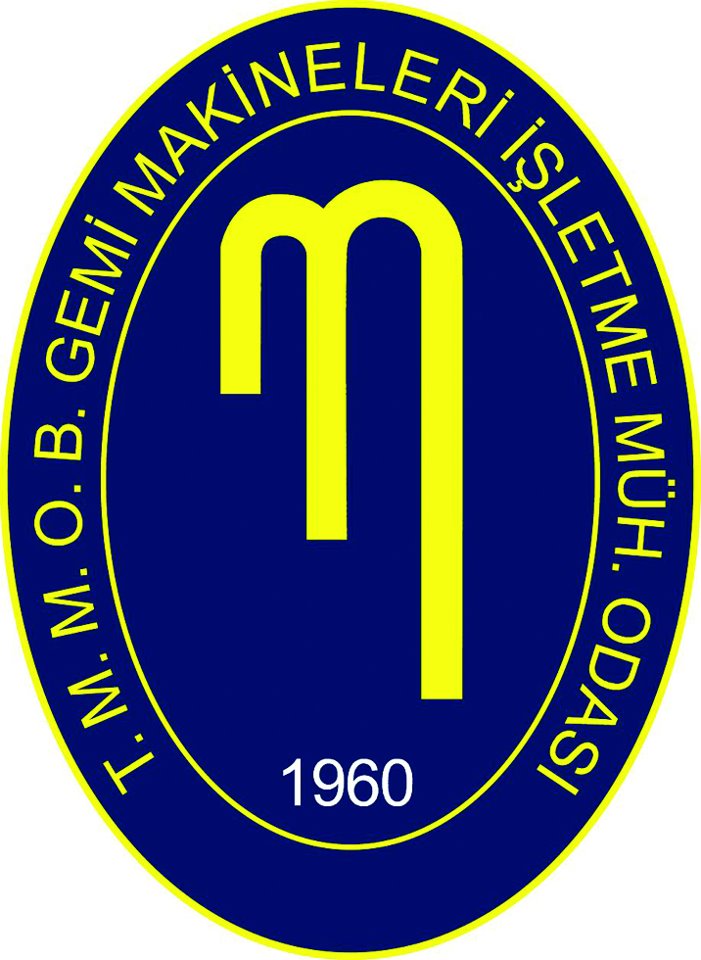 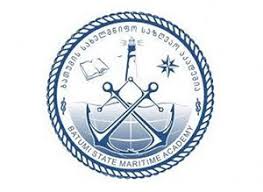 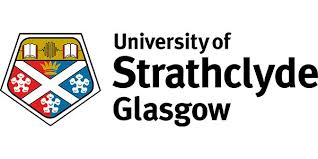 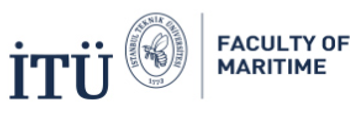 Click to add text
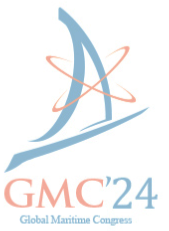 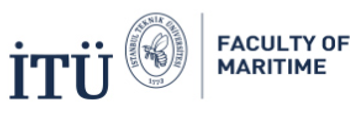 20-21 May 2024 
İstanbul, Türkiye
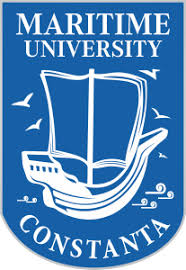 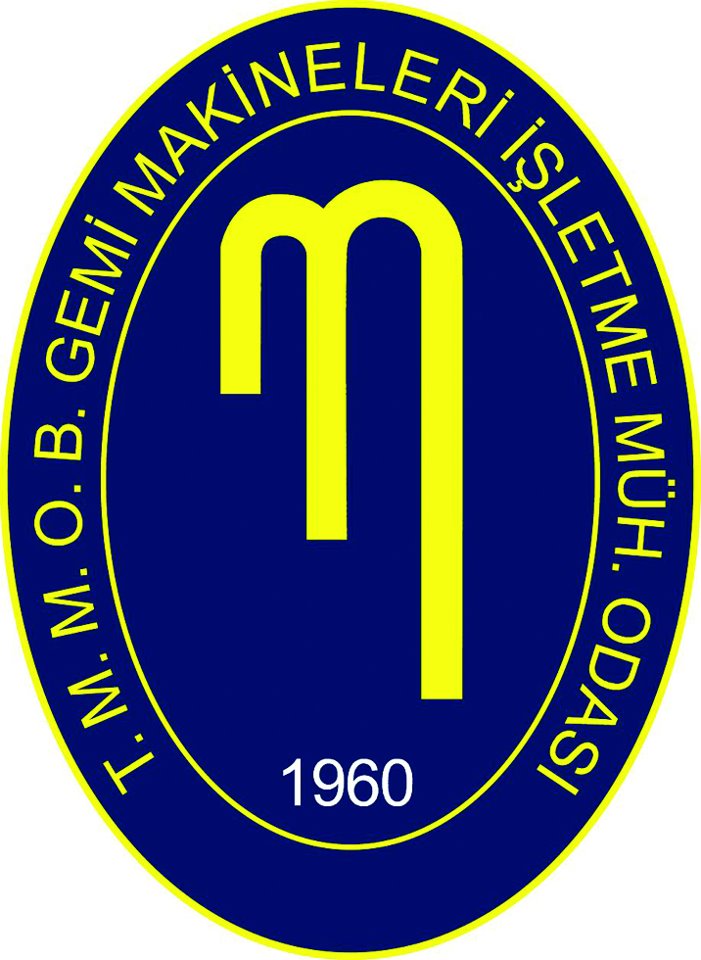 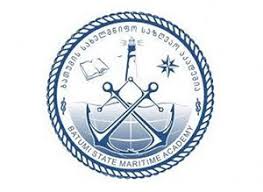 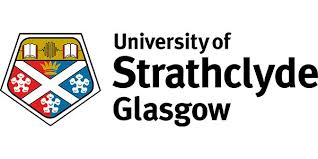 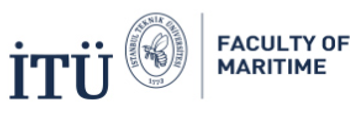 Click to add text
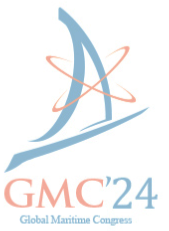 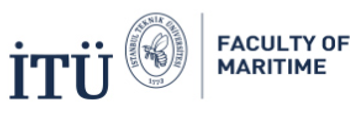 20-21 May 2024 
İstanbul, Türkiye